Pythoni programmi struktuur
skriptid, funktsioonid ehk protseduurid ja moodulid
Näide. Inimese pindala
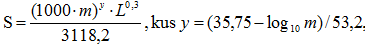 L – pikkus (cm), m – mass (kg)
import math
# inimese pindala
L = float(input("pikkus (cm)=> "))
m = float(input("mass (kg)=> "))
y = (35.75 - math.log10(m)) / 53.2
S = (1000 * m)**y * L ** 0.3 / 3118.2
print ("pindala=", round(S, 2))
Lihtsamal juhul koosneb Pythoni programm ühest skriptist ehk peaprogrammist.
Programmi juurde võib kuuluda üks või mitu moodulit: lihtsamal juhul funktsioonide kogum, nagu praegu moodul math.
Skript koosneb lausetest ja kommentaaridest
Näide. Inimese pindala
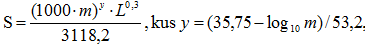 L – pikkus (cm), m – mass (kg)
import math
# inimese pindala
L = float(input("pikkus (cm)=> "))
m = float(input("mass (kg)=> "))
y = (35.75 - math.log10(m)) / 53.2
S = (1000 * m)**y * L ** 0.3 / 3118.2
print ("pindala=", round(S, 2))
import math
def i_pind_1() :
    ''' inimese pindala '''
    L = float(input("pikkus (cm)=> "))
    m = float(input("mass (kg)=> "))
    y = (35.75 - math.log10(m)) / 53.2
    S = (1000 * m)**y * L ** 0.3 / 3118.2
    print ("pindala=", round(S, 2))

i_pind_1()  # pöördumine funktsiooni poole
Programmi uus variant koosneb ühest funktsioonist, mis määratletakse lihtsamal juhul, nagu praegu lausega 
            def fun_nimi ( ) :
Sisemised laused peavad olema võrdse taandega (3-4 pos.) päise suhtes. Päise lõpus peab olema koolon (:).
Taoline funktsioon käivitatakse lausega    fun_nimi( ).
Näide. Inimese pindala
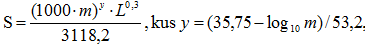 L – pikkus (cm), m – mass (kg)
import math
# inimese pindala
L = float(input("pikkus (cm)=> "))
m = float(input("mass (kg)=> "))
y = (35.75 - math.log10(m)) / 53.2
S = (1000 * m)**y * L ** 0.3 / 3118.2
print ("pindala=", round(S, 2))
Lihtsamal juhul koosneb Pythoni programm ühest skriptist ehk peaprogrammist.
Programmi juurde võib kuuluda üks või mitu moodulit: lihtsamal juhul funktsioonide kogum, nagu praegu moodul math.
Skript koosneb lausetest ja kommentaaridest
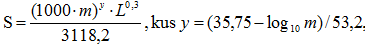 Näide. Inimese pindala
L – pikkus (cm), m – mass (kg)
import math
# inimese pindala
L = float(input("pikkus (cm)=> "))
m = float(input("mass (kg)=> "))
y = (35.75 - math.log10(m)) / 53.2
S = (1000 * m)**y * L ** 0.3 / 3118.2
 print ("pindala=", round(S, 2))
import math
def i_pind_1() :
    ''' inimese pindala '''
    L = float(input(“pikkus (cm)=> "))
    m = float(input(“mass (kg)=> "))
    y = (35.75 - math.log10(m)) / 53.2
    S = (1000 * m)**y * L ** 0.3 / 3118.2
    print ("pindala=", round(S, 2))
i_pind()  # pöördumine funktsiooni poole
import math
def i_pind_2(L, m) :
    '''def  inimese pindala, parameetrid:
        L - pikkus (cm), m - mass (kg) '''
    y = (35.75 - math.log10(m)) / 53.2
    S = (1000 * m)**y * L ** 0.3 / 3118.2
    print ("pindala=", round(S, 2))
# peaprogramm
pikkus = float(input(“pikkus (cm)=> "))
mass = float(input(“mass (kg)=> "))
i_pind_2(pikkus, mass)  # pöördumine
import math
def i_pind (L, m):
    ''' inimese pindala, parameetrid:
     L - pikkus (cm), m - mass (kg) '''          
    y = (35.75 - math.log10(m)) / 53.2
    S = (1000 * m)**y * L ** 0.3 / 3118.2
    return S  # tagastab väärtuse (tulemuse)
 # peaprogramm   
pikkus = float(input(“pikkus (cm)=> "))
mass = float(input(“mass (kg)=> "))
pind = i_pind (pikkus, mass) # pöördumine 
print ("pindala=", round(pind, 2))